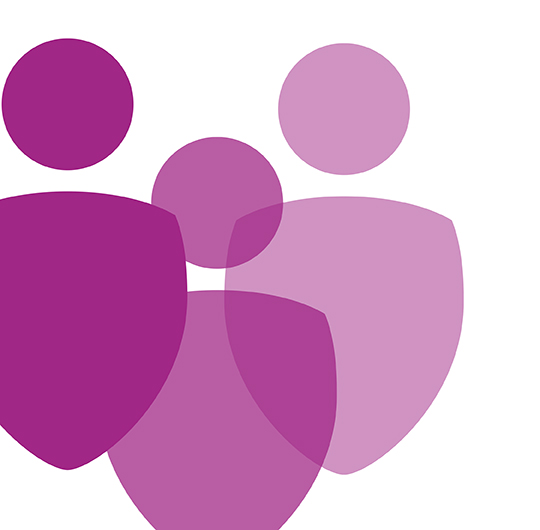 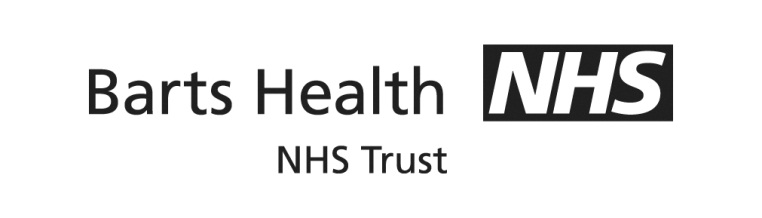 Digital health and remote digital consultations: 

views and experiences in sexual health clinic attendees

Dr Jake BayleyConsultant Physician
Barts Health
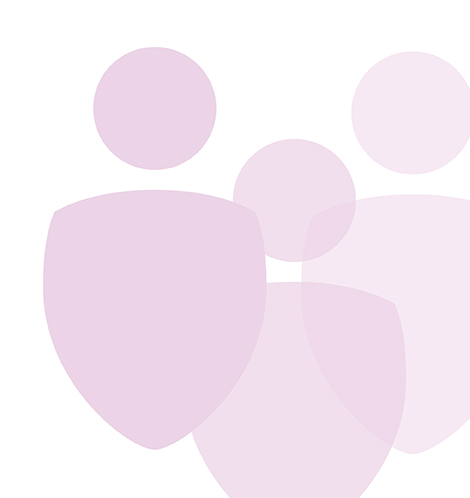 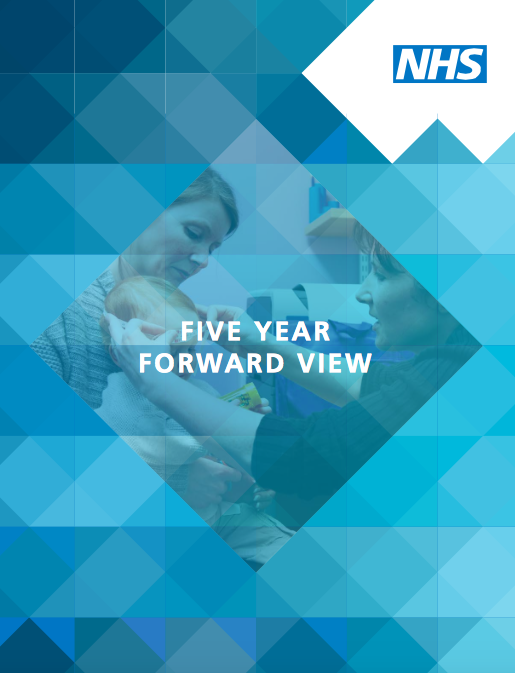 Background
Digital health is becoming increasingly important for the NHS

May lead to improved patient satisfaction and better access

Little data around attitudes of sexual health (GUM) attendees
[Speaker Notes: Some trials in HIV positive patients – mainly resource poor areas and apps for medics rather than patients.  Some small studies done (none in UK) about accpetability – good outcomes.  Useful in rural arreas ?India and Australia.  No data on acceptability for GUM attendees]
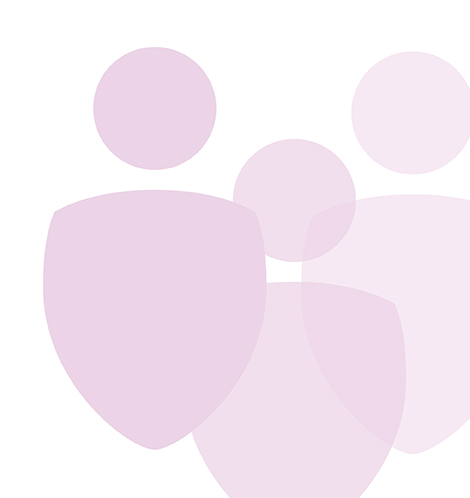 Methods
Self-directed questionnaires in the waiting room (before appointment) for 2 weeks in November 2015

Data on demographics, education level, use of websites or apps on phone for sexual health consultations

Across 5 sexual and reprodcutive health clinics across East London

10 initial questionnaires were piloted for acceptability
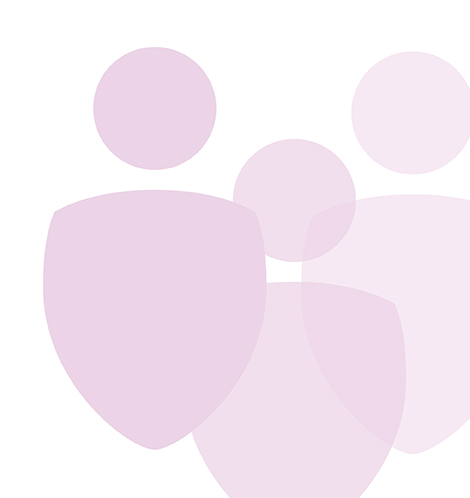 Results
230 questionnaires returned (11% return rate)

74% aged 18-34

48% white, 23% black, 13% Asian

87% employed (part or full time), 16% students
[Speaker Notes: 2,500 patients seen in two weeks across all clinics]
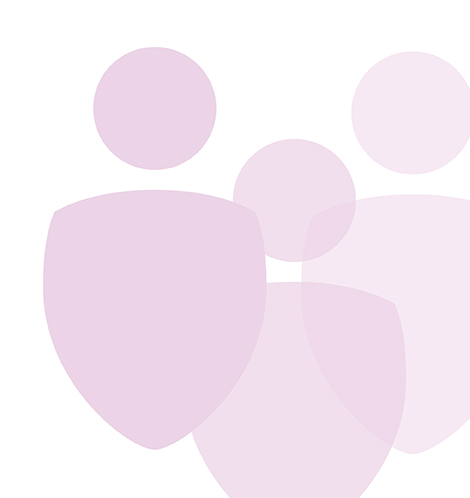 Results
85% would be happy to use a website to find information about sexual health and local clinics
Much more likely if educated to A-level or higher          (136/150 versus 33/46, p=0.001)

Only 39% would be happy with a native app
More likely if has had an STI in last 12 months                 (22/40 versus 58/165, p=0.02)
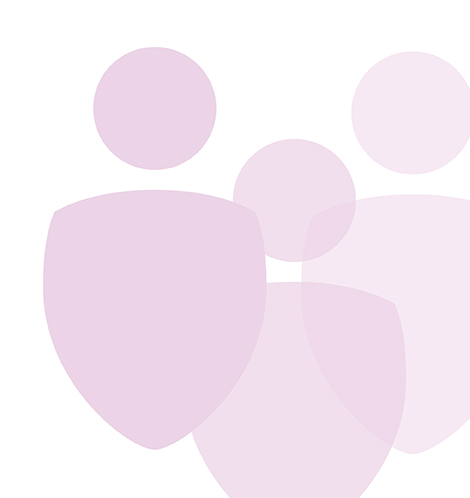 Limitations


 Non-English speakers

 Lower education attainment under sampled

 No sexuality data
Conclusions
Majority of sexual health attendees do not want to use an app or have a digital remote appointment

Digital health revolution may serve certain populations better than others

Must be mindful of all populations in any service re-design